Theodor Heuss Schule
Secondary School in Bielefeld, Germany
Themes
History
School Building and Rooms
Classes
Subjects
After School Activities 
School Teams
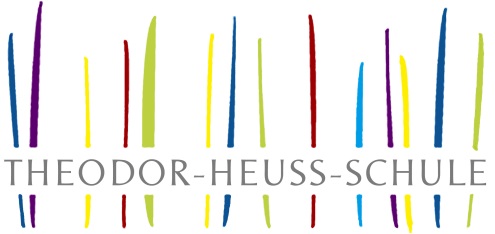 History
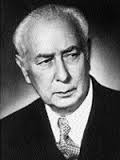 Our school is 53 years old
Our school is named after politician Theodor Heuss 
He was the 1st President of West Germany from 1949 to 1959 and has founded a party (FDP)
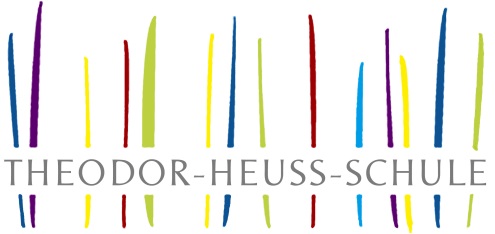 School Building and Rooms
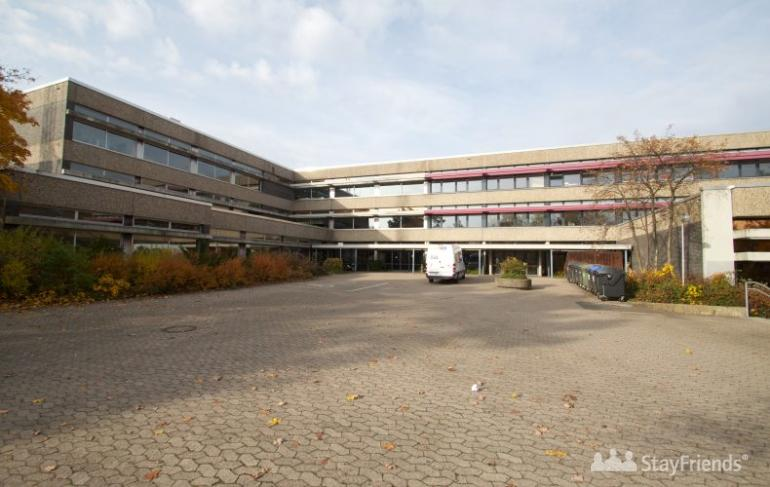 The school building has three floors
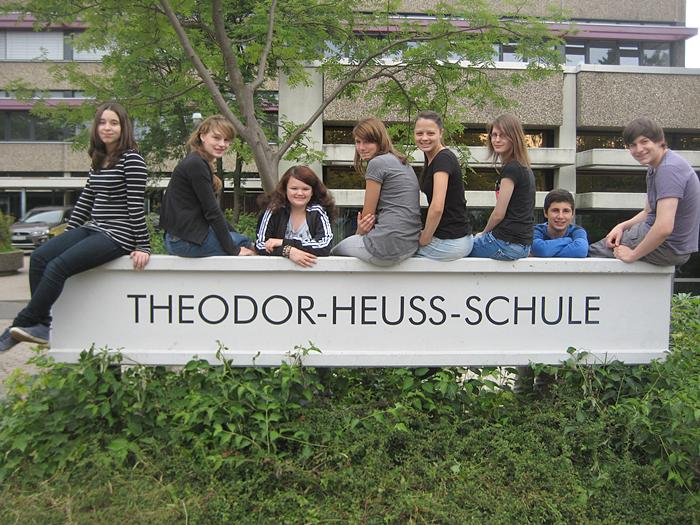 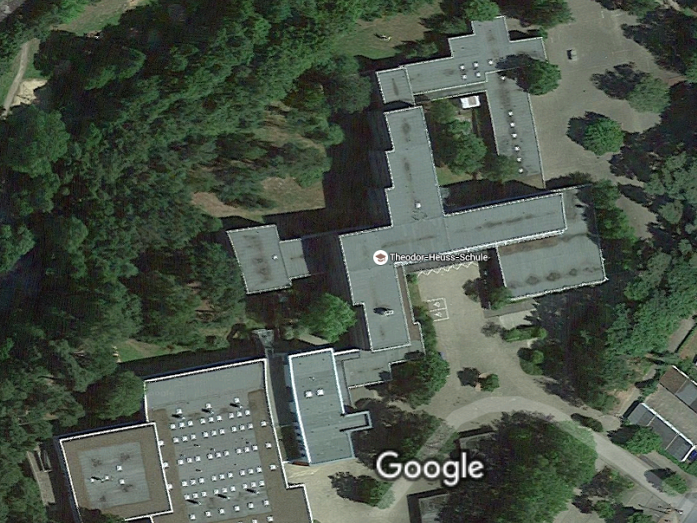 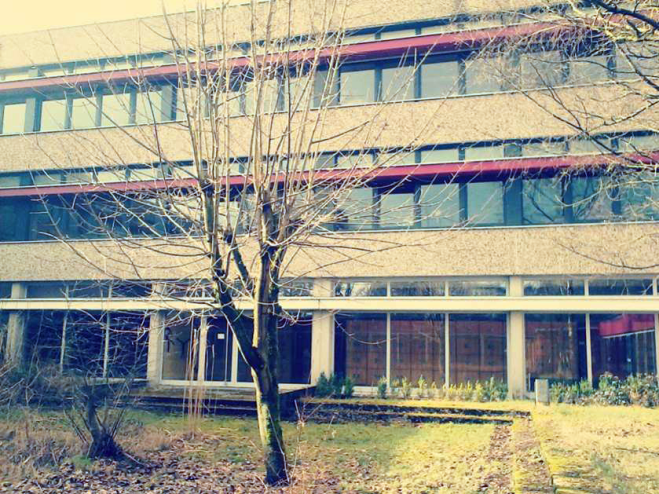 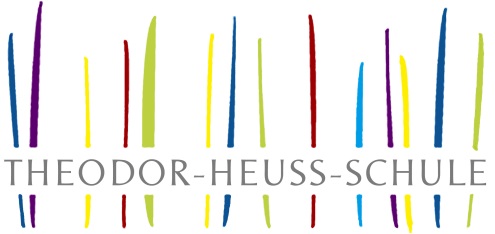 School Building and Rooms
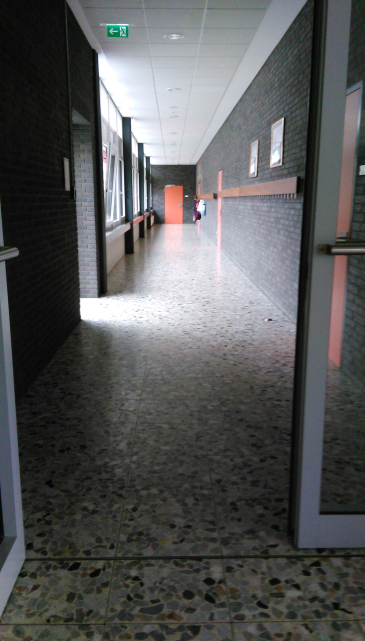 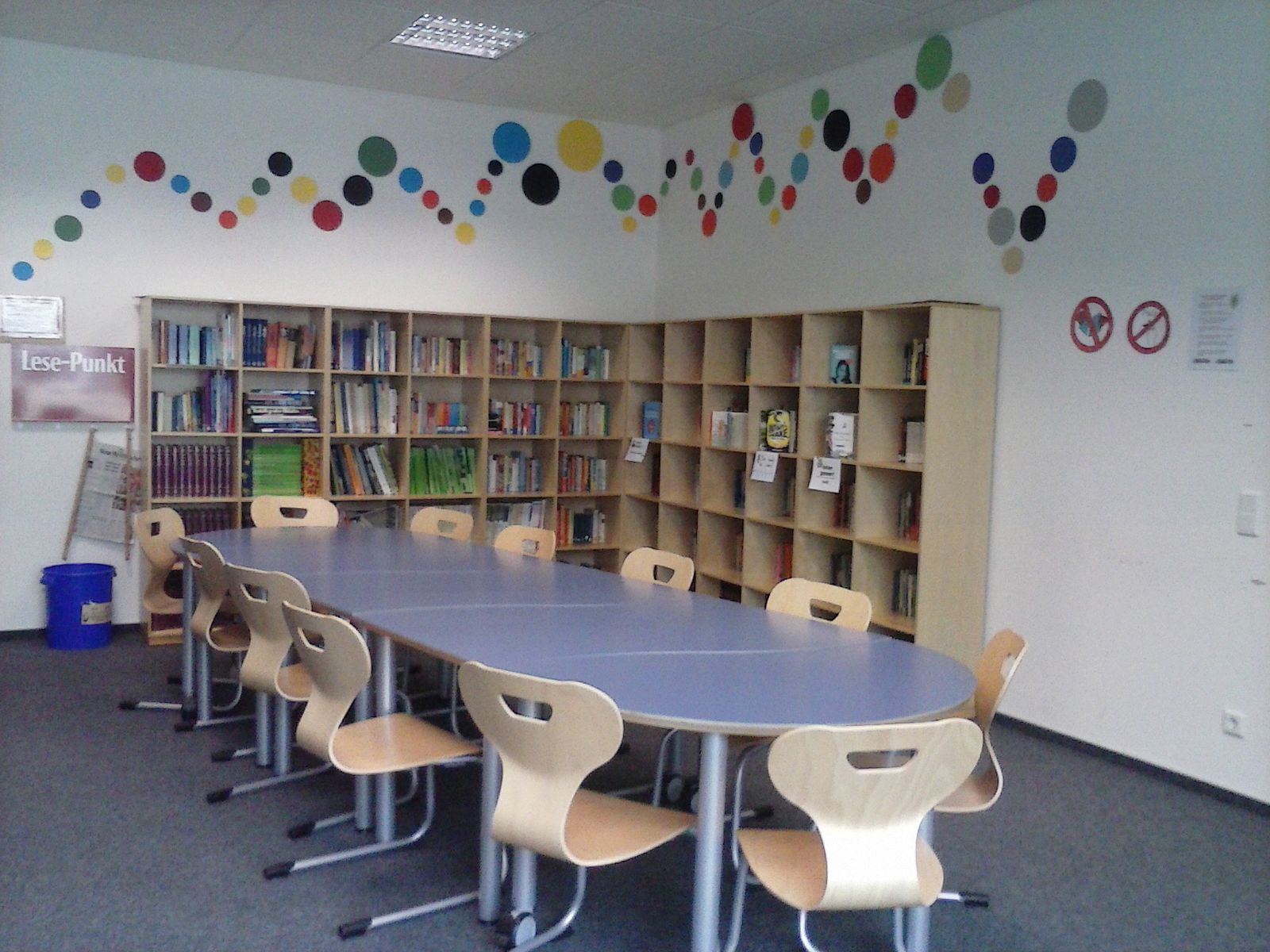 The school has about 30 classrooms, a Library, 2 computer labs, a paramedic room, a canteen, a kiosk …
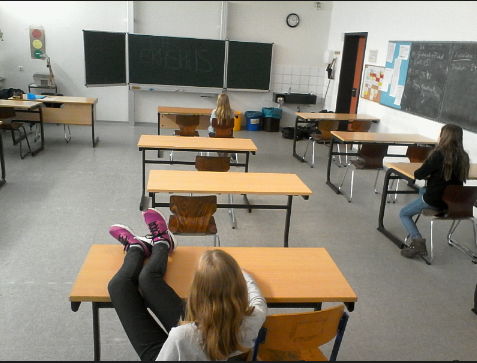 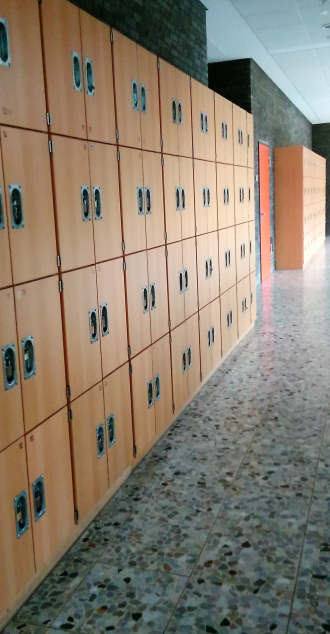 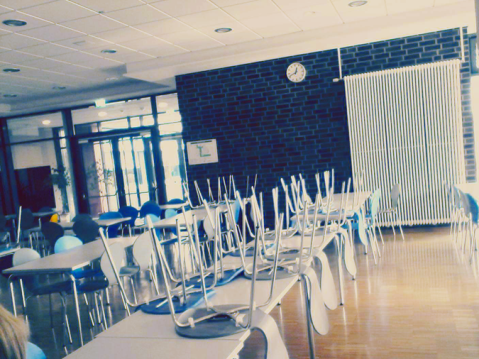 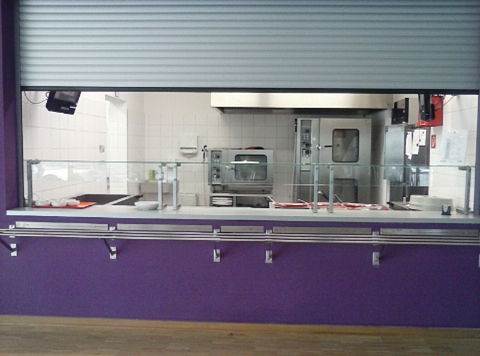 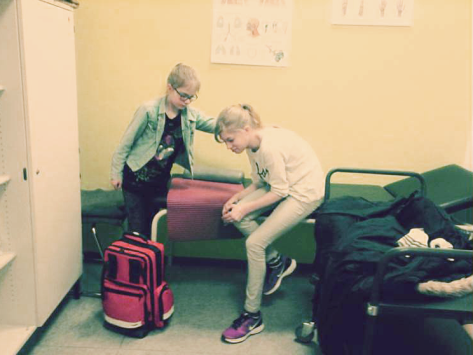 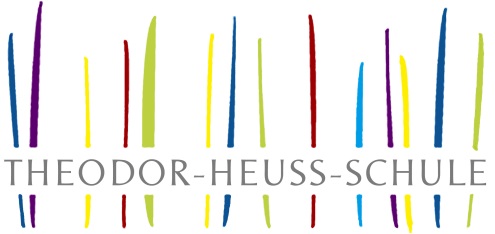 School Building and Rooms
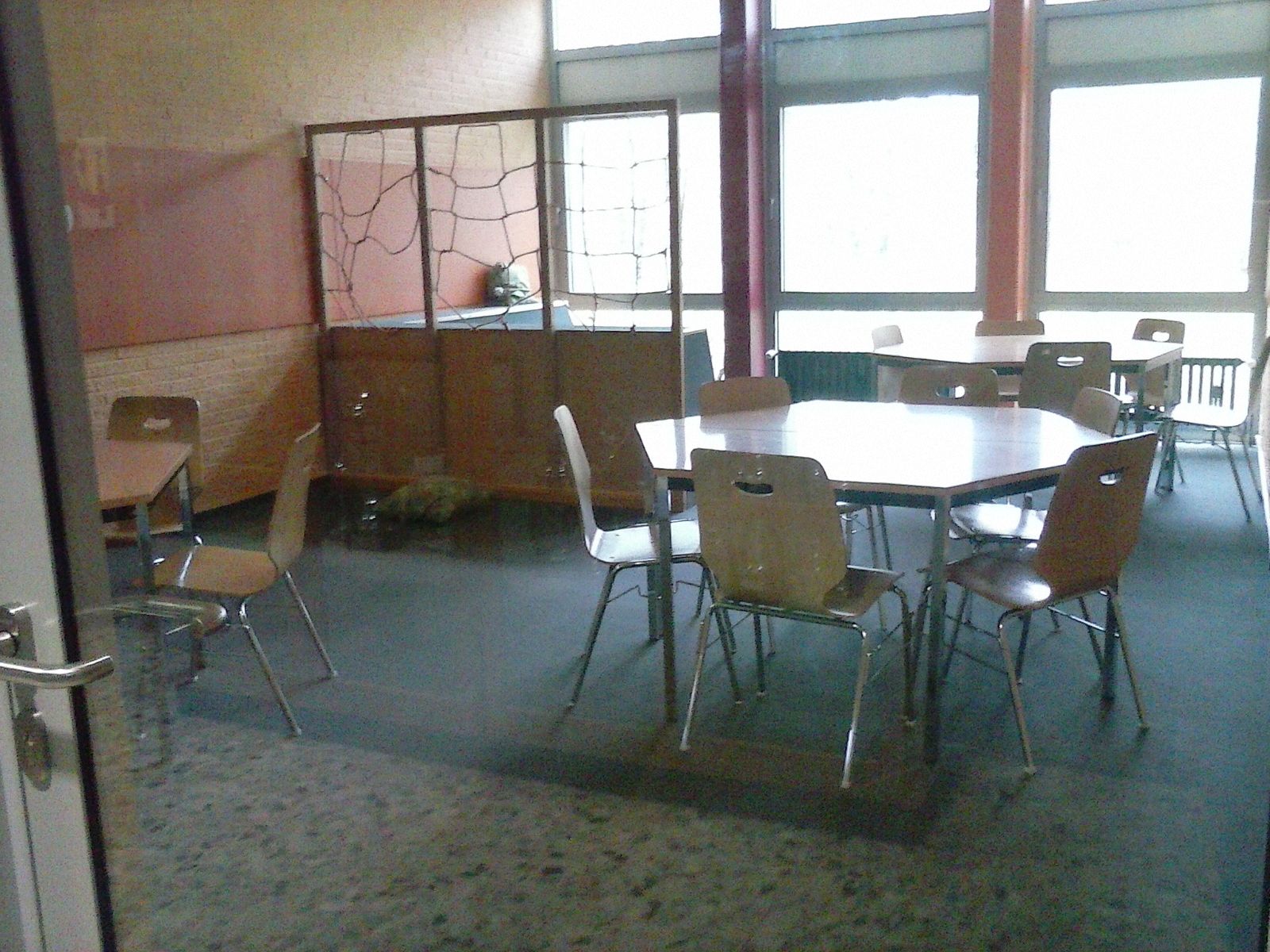 … working rooms, group rooms, a TV room, play and recreation rooms, an assembly hall with theater stage …
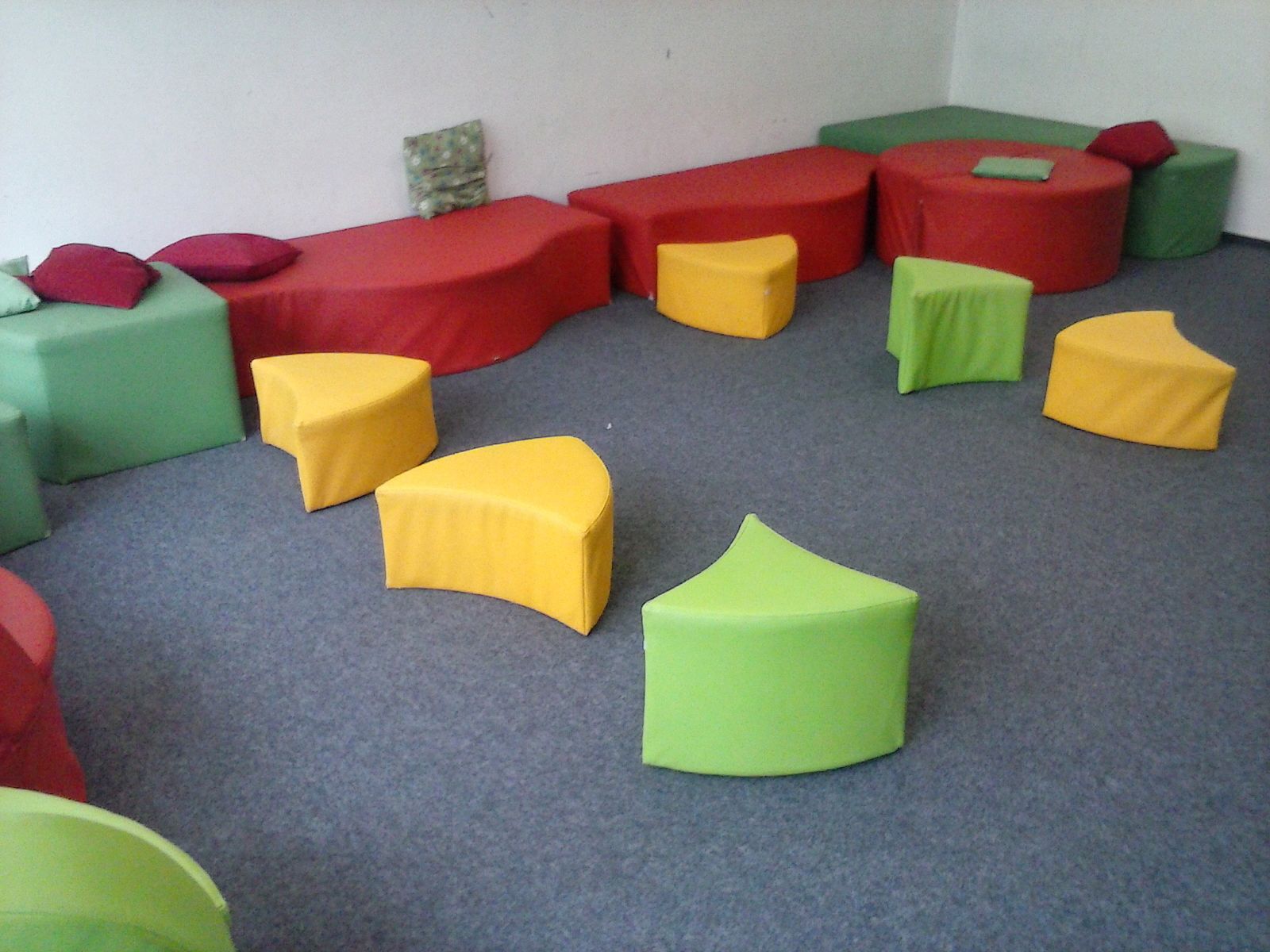 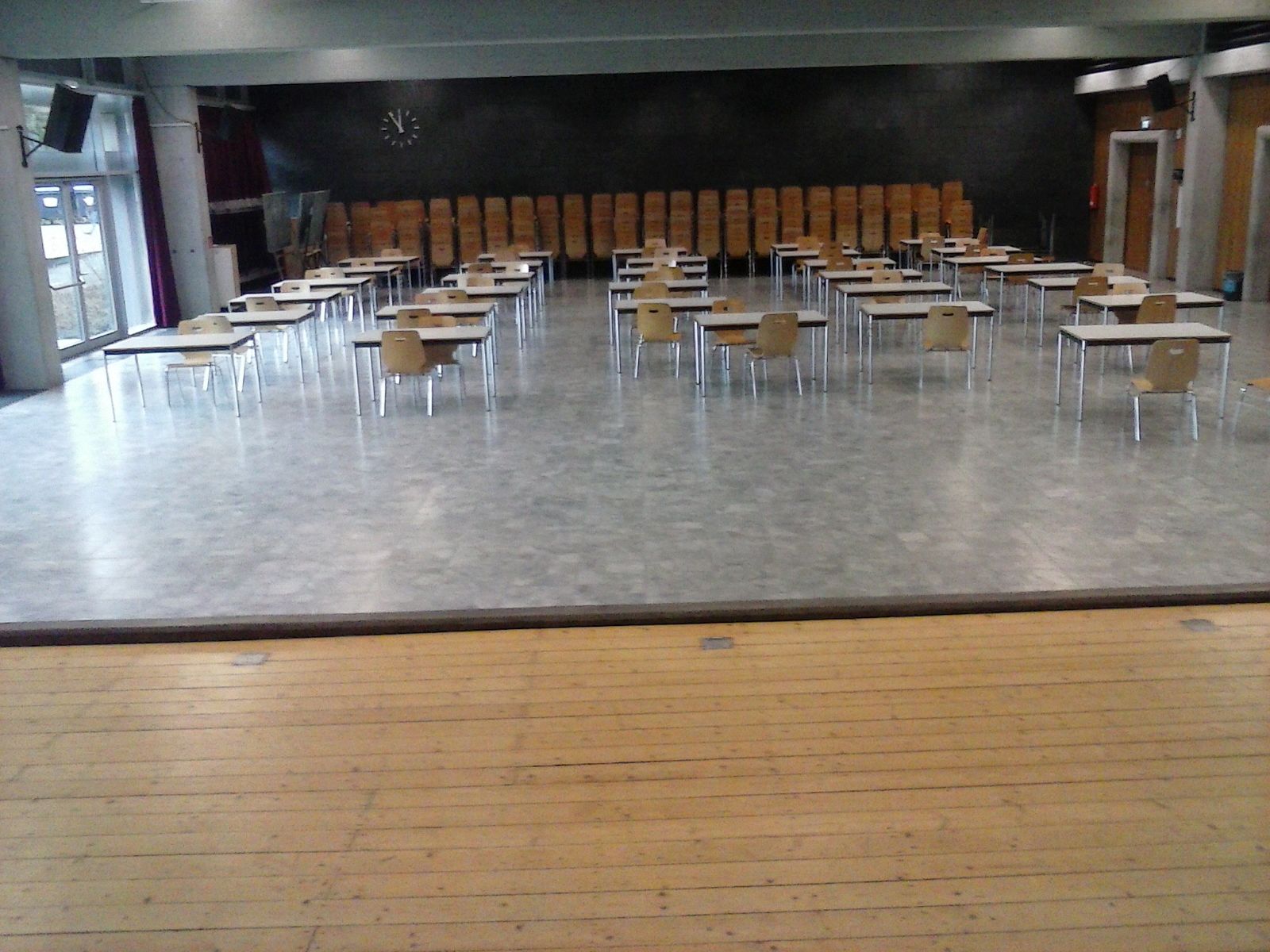 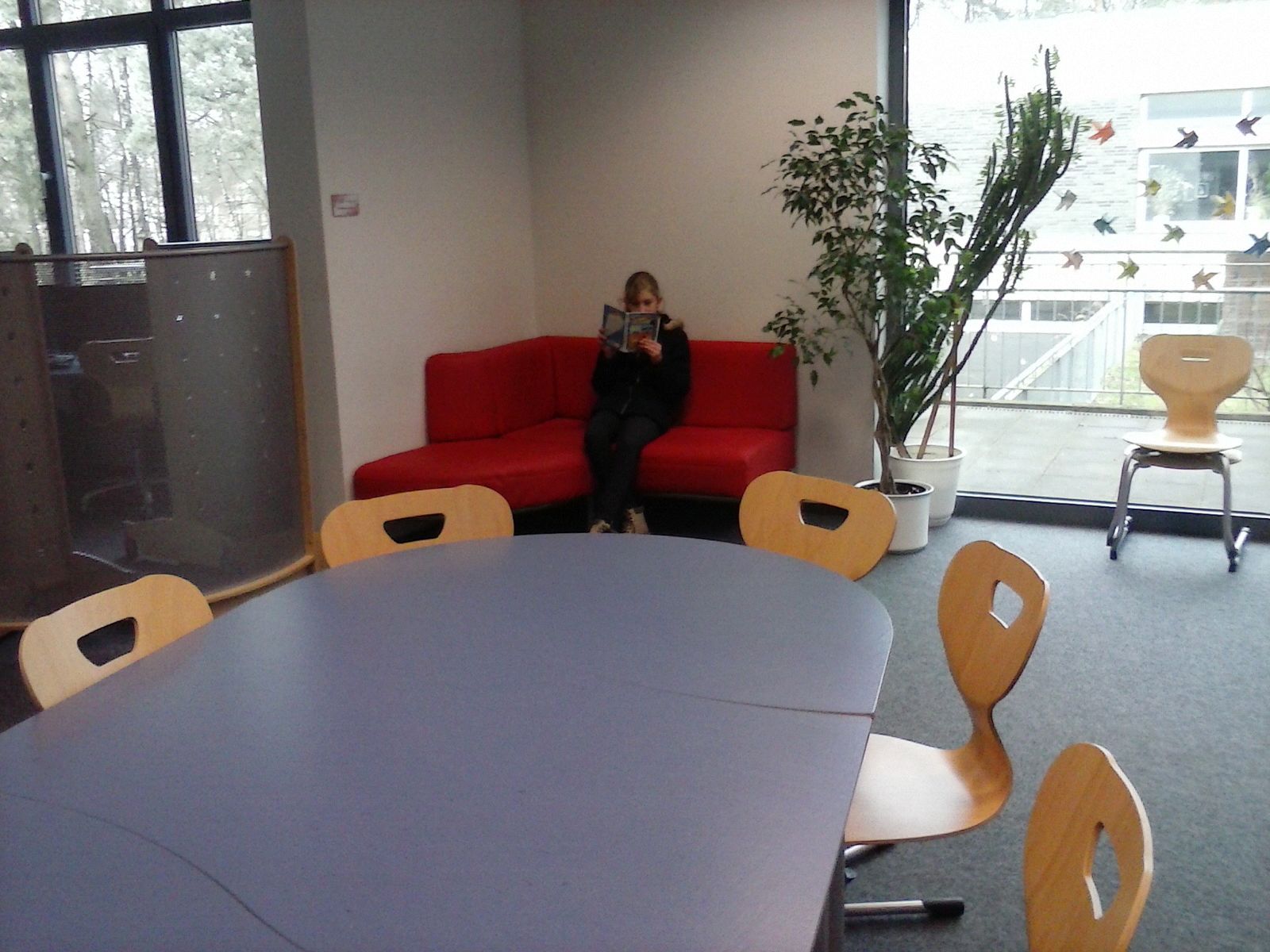 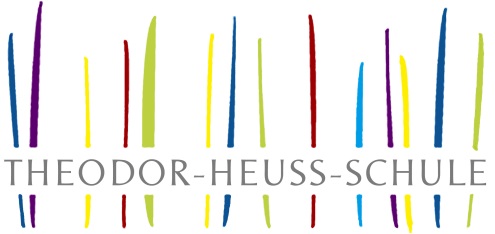 School Building and Rooms
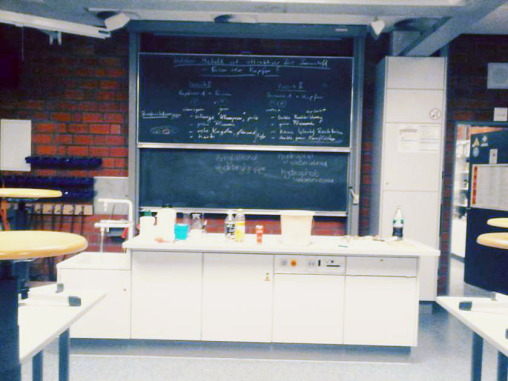 … and labs and rooms for the different school subjects such as natural sciences, technics, arts and crafts and a sports hall.
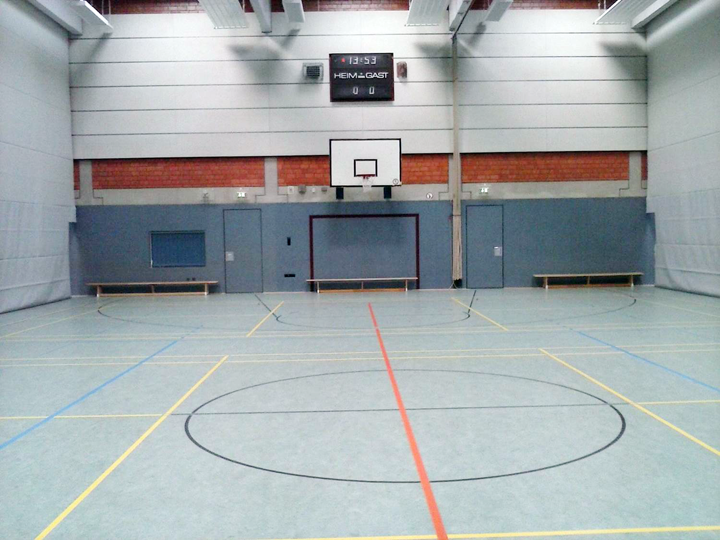 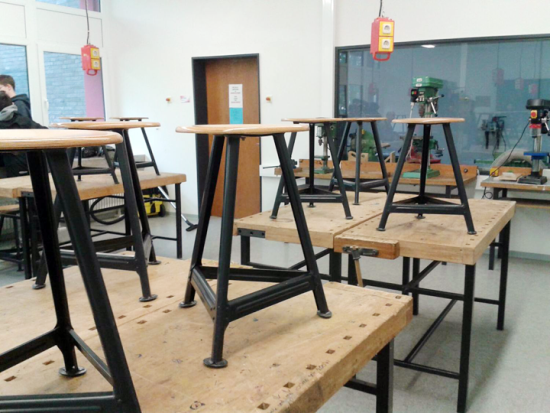 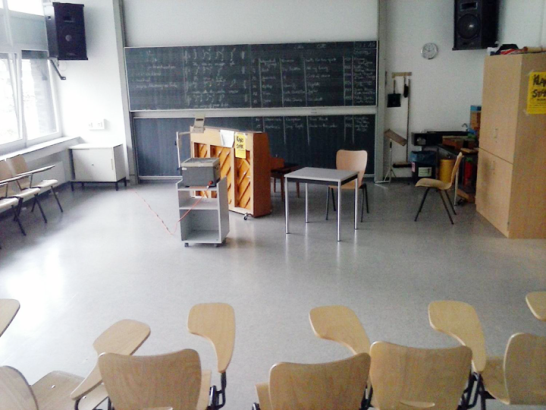 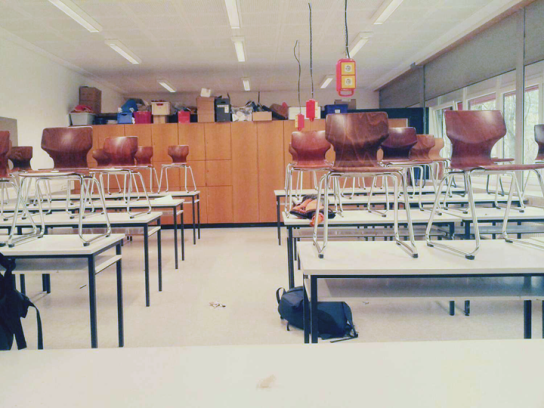 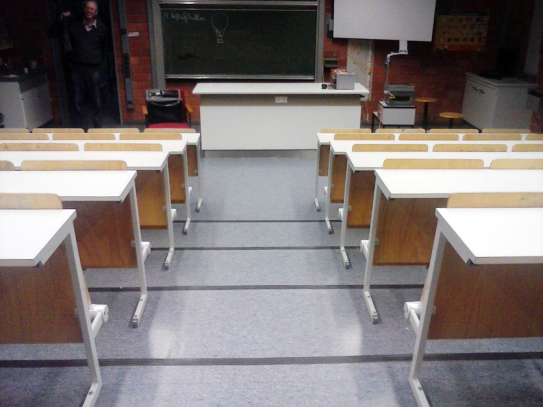 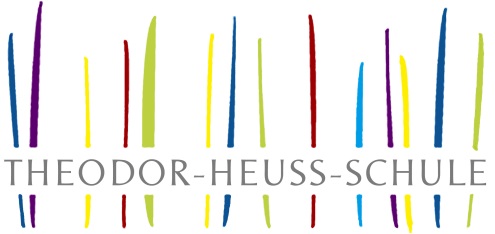 Classes
0ur classes at school have an average number of 28 pupils, in classes with special children the number of pupils is 25
Every year we have 5 new classes starting in August
The classes at our school are named by the letters of the alphabet
We have 28 classes
We have 2 classes with refugees and immigrants
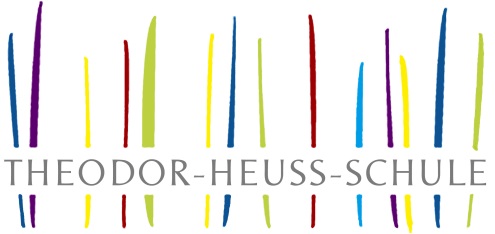 Subjects
Art 
Biology                              
Chemistry
English
Geography
German
Graphic Design
History
Home Economics
Maths
Musik
Physics
Politics
RE / Religion
Sports / PE
Subject choice in class 7 (this continues until class 10)
•	Biology
•	Computer Science
•	French
•	Social Studies
•	Technology
Choice of Sports (class 9-10):
•	Badminton
•	Fitness
•	Football
•	Gymnastics
•	Handball
•	Swimming
•	Table Tennis
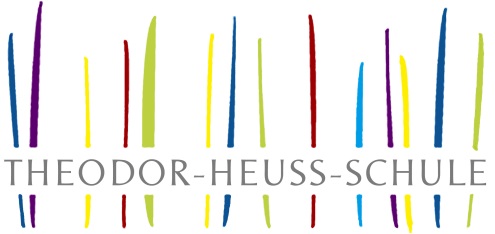 After School Activities
We have many after school activities for example:
Computer
Garden 
Drama 
School Band
“Flying THS”
Cheerleading
Library 
Kiosk 
Erasmus + 
Paramedics
Cambridge Certificate
Bike Racing
Driving licence class M
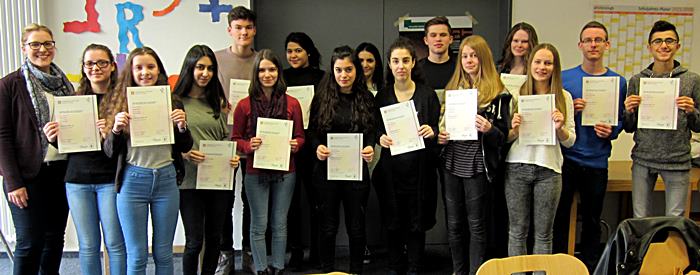 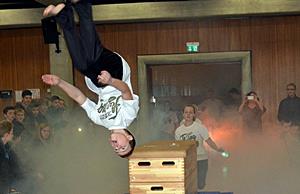 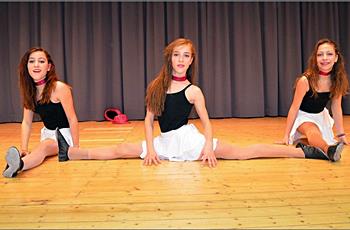 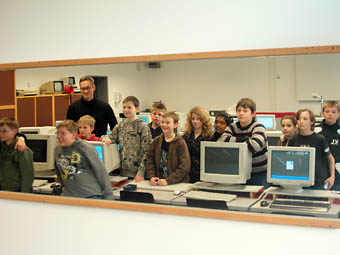 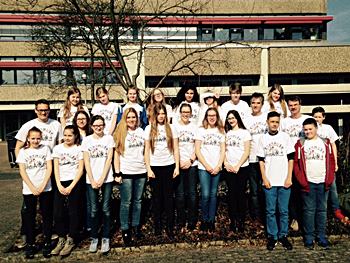 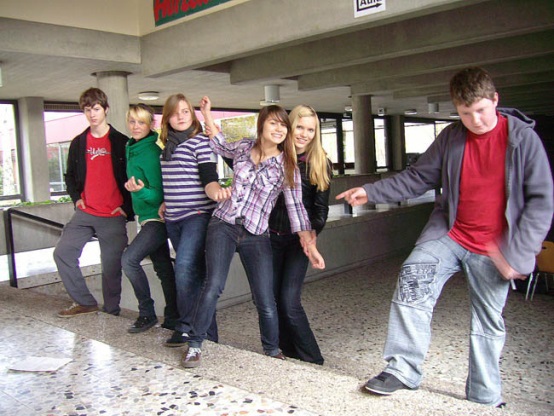 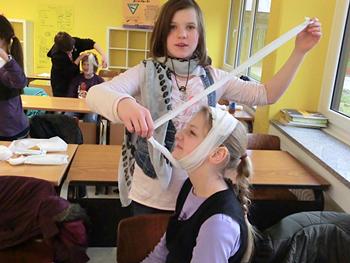 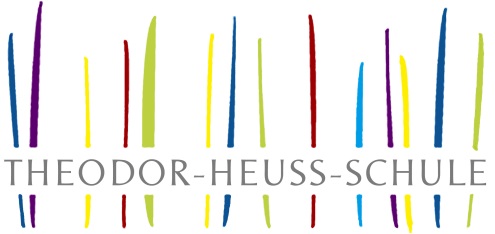 School Teams
We have a few school teams (Boys & Girls teams are separated) at our school for example :

Football Teams 
Gymnastics Team 
Swimming Team  
Volleyball Team
Basketball Team
Table Tennis Team

Sometimes our teams have 
won a match or a tournament
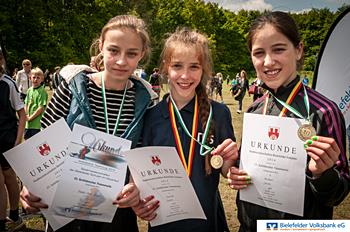 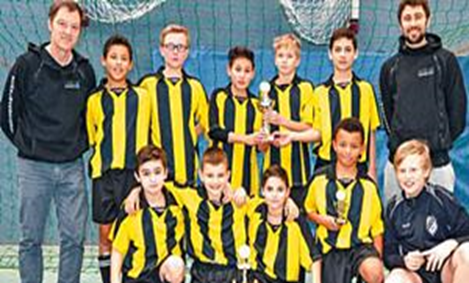 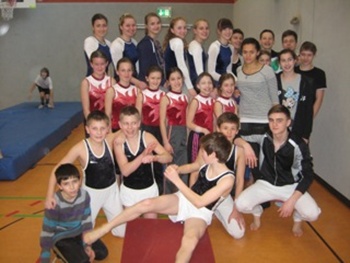 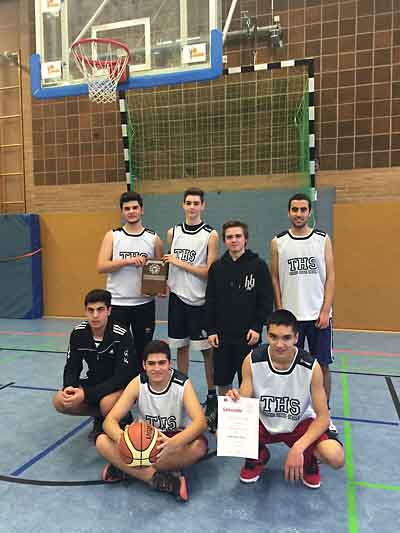 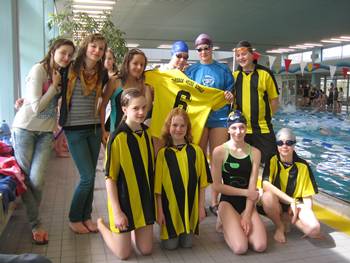 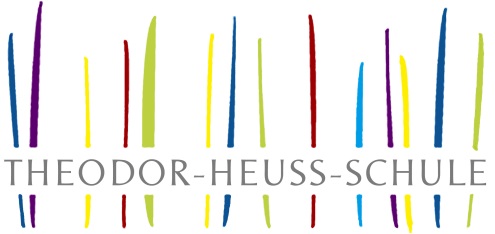